Hash Tables
Instructor: Engr. Laraib Siddiqui
Hash Table
A data structure that provides a mapping from key to value using a technique called
hashing.
The keys are used for indexing the values/data.
Effective way of implementing dictionaries.
Key
Value
Key - value pairs must be unique, but values can be repeated.
2
Hash Function
A hash function H(x) is a function that maps a key ‘x’ to a whole numbers in fixed
range.
Choosing an efficient hash function is a crucial part of creating a good hash table.
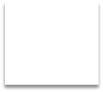 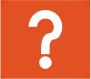 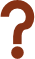 Can we
convert floats
Hash
Function
Input
natural
numbers for
hashing?
3
Hashing Methods
✓Direct hashing
✓Modulo division
✓Mid square method
✓Folding method
✓Rotation Method
✓Pseudo Random Methods
4
Modulo Division Method
Map a key into one of the m slots by taking the remainder of k divided by m that is
H(k) = k mod m
Where, m can be the list size
With Strings
Example:
Cat
m= 31 and k = 78
78 mod 31
99 + 95 + 116 = 312
If, m= 11 and k = 312
H(K) = 16
Then, H(K) = 4
5
Mid Square Method
The  key  k  is  multiplied  by  itself  and  the  address  is  obtained  by  selecting  an
appropriate number if digits from the middle of the square.
Example:
9452 * 9452 = 89340304
H(k) =   3403
6
Folding Method
The key is partitioned into a number of parts, each of which has the same length as
the required address with the possible exception of the last part.
Example:
123456789
123 + 456 + 789 = 1
368
H(k) =   368
7
Digit Exaction Method
Selected digits are extracted from the key and used as the address.
Address = extracted digits from key
Example:
121267
H(k) =   112
8
Rotation Method
Usually used with the combination of other hashing mechanisms.
Example:
2500891
H(k) =   1250089
9
Collision
Hash function gets us a small number for a key which is a big integer or string, there
is a possibility that two keys result in the same value. The situation where a newly
inserted key maps to an already occupied slot in the hash table is called collision and
must be handled using some collision handling techniques.
10
Collision Resolutions
Separate Chaining
0
Deals
with
collisions
by
Name: Ali
1
Age: 20
to hold all the different values
which  hashed  to  a  particular
2
Name: Iqra
Age: 18
3
Name: Saira
Name: Usman
4
Age: 20
Age: 18
5
Name: Hassan
Age: 19
6
11
Collision Resolutions
Open Addressing
0
Deals with hash collisions the
hash table for all the object to
Name: Ali
Age: 20
1
position to which it hashed to.
2
Name: Iqra
Age: 18
Types
3
Name: Saira
Age: 20
▪Quadratic probing
4
▪Double Hashing
Name: Usman
Age: 18
5
Name: Hassan
Age: 19
6
12
Collision Resolutions
Open addressing
✓Linear Probing
If collision occurs, we linearly probe for next slot
✓Quadratic Probing
If collision occurs:
2
(hash value + 1 ) % table size
if again collision occurs
2
(hash value + 2 ) % table size
If again
2
(hash value + 3 ) % table size
2
In general : (hash value + i ) % table size
13
Insert {89, 18, 49, 58, 69, 78} with h(x) =x mod 10 using separate chaining.
x = 89
h(89) = 89 mod 10 => 9
0
x = 18
1
h(18) = 18 mod 10 => 8
2
x = 49
3
h(49) = 49 mod 10 => 9 (C)
4
x= 58
5
h(58) = 58 mod 10 => 8 (C)
6
x = 69
7
8
18
h(69) = 69 mod 10 => 9 (C)
58
78
9
89
x = 78
49
69
h(78) = 78 mod 10 => 8 (C)
14
Insert {89, 18, 49, 58, 69, 78} with h(x) =x mod 10 using linear probing.
x = 89
h(89) = 89 mod 10 => 9
0
49
x = 18
1
58
h(18) = 18 mod 10 => 8
2
69
x = 49
3
78
h(49) = 49 mod 10 => 9 (C)
4
x= 58
5
h(58) = 58 mod 10 => 8 (C)
6
x = 69
7
8
18
h(69) = 69 mod 10 => 9 (C)
9
89
x = 78
h(78) = 78 mod 10 => 8 (C)
15
Insert {89, 18, 49, 58, 69, 78} with h(x) =x mod 10 using quadratic probing.
x = 89
h(89) = 89 mod 10 => 9
x = 18
0
49
h(18) = 18 mod 10 => 8
x = 49
1
h(49) = 49 mod 10 => 9 (collision)
h1(49) =  (9 + 1 )   mod 10 => 0
2
2
58
x= 58
3
69
h(58) = 58 mod 10 => 8 (collision)
2
4
2
h2(58) =  (8 + 2 )   mod 10 => 2
x = 69
5
h(69) = 69 mod 10 => 9 (collision)
6
2
2
h2(69) =  (9 + 2 )   mod 10 => 3
7
78
x = 78
h(78) = 78 mod 10 => 8 (collision)
8
18
2
2
9
89
h2(78) =  (8 + 2 )   mod 10 => 2 (collision)
h3(78) =  (8 + 3 )   mod 10 => 7
2
16
Exercise
2
Map all integer key to the range (0,9 ), h(x) = (x  – 6x + 9) mod 10
x = 4
2
h(4) = ( 4
- 6(4) + 9 ) mod 10 => 1
x = 7
???
x = 0
???
x = 2
???
x = 8
???
17
Applications
▪File management
▪Comparing complex values
▪Cryptography
▪Security systems
18
Hash Table Complexity
Search
O(n)
Insertion
O(n)
Deletion
O(n)
19